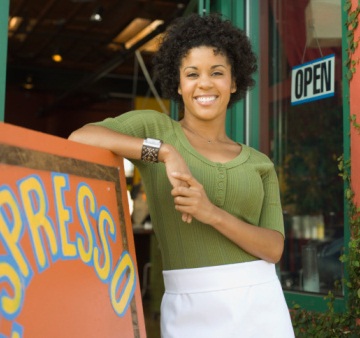 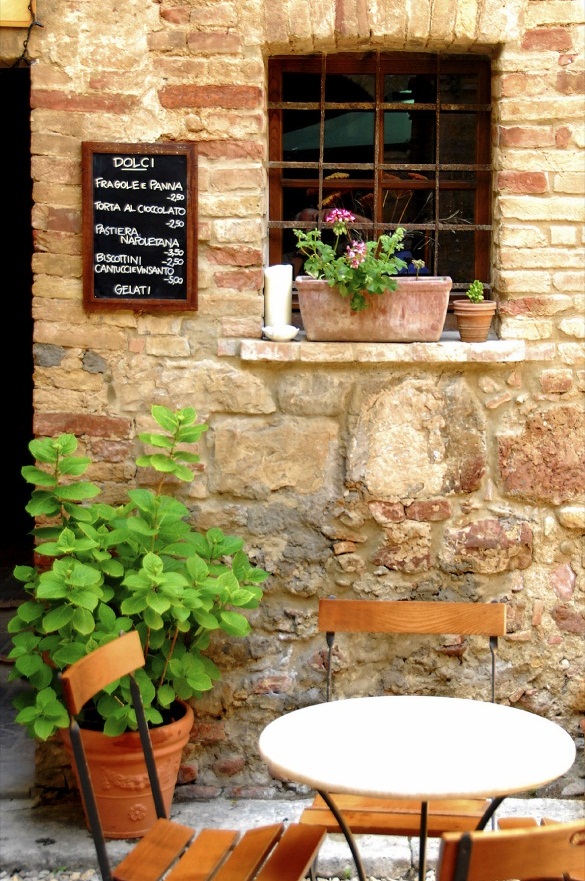 Title of Page (Back)
About the Non-profit Organization
Include mission statement here
How to get involved
Include description of how to get involved with the non-profit here.
Type a caption for your photo
Contact Info for Non-profit
Title of page (Page 2)
Phone: [Telephone]
Email: [Email address]
Web: [Web address]
Describe the problem in a brief paragraph below. You can think of this page as the introduction to your problem.
Governmental Agency
Title Here
Describe governmental agency here
Contact Info for Governmental Agency
Phone: [Telephone]
Email: [Email address]
Web: [Web address]
Your name here
[Speaker Notes: To change this brochure, replace our sample content with your own. Or, if you'd rather start from a clean slate, press the New Slide button on the Home tab to insert a new page. Now enter your text and pictures in the empty placeholders. If you need more placeholders for titles, subtitles or body text, copy any of the existing placeholders, then drag the new one into place.]
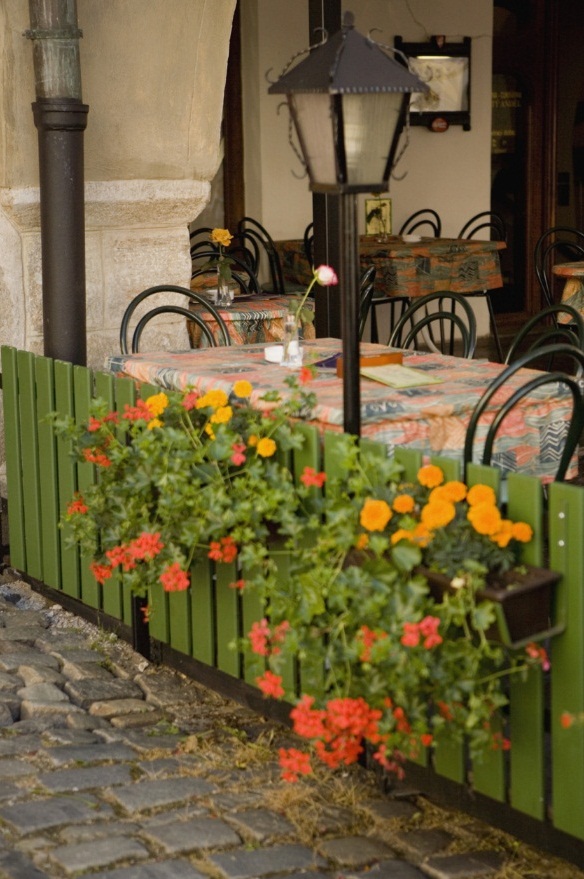 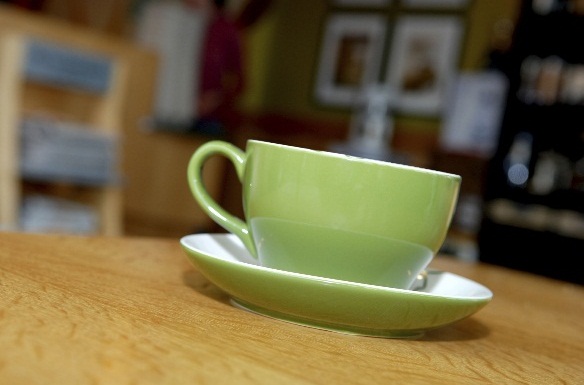 More facts/statistics/data
Include facts here.
“Put an important quote here!”
Type a caption for your photo
Solutions
Suggest solutions that your readers could undertake by producing a bullet pointed list or paragraph below.
More facts/stats/data
Include a fact here
Facts/Statistics/Data
Include a list of facts statistics and/or data below about your problem.
More facts/stats/data
Include a fact here